Отчёт о выполненных работах по благоустройству и текущему ремонту за периодс 24 сентября по 30 сентября 2023 года.
Текущий ремонтРемонт газонного ограждения по ул. Ленсовета д.54
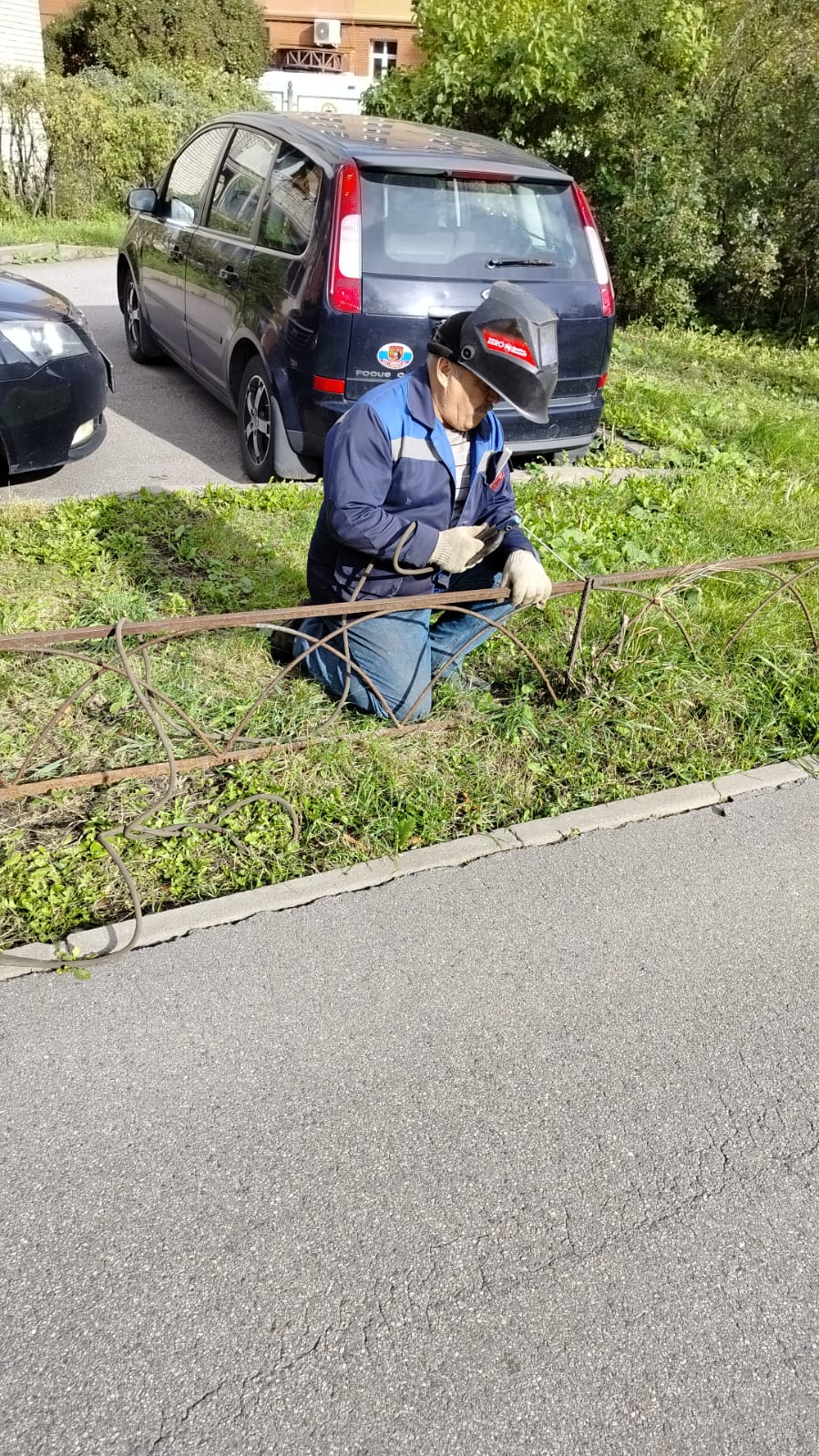 Текущий ремонтРемонт участка трубы в подвале по пр. Ю. Гагарина д.26, к.6
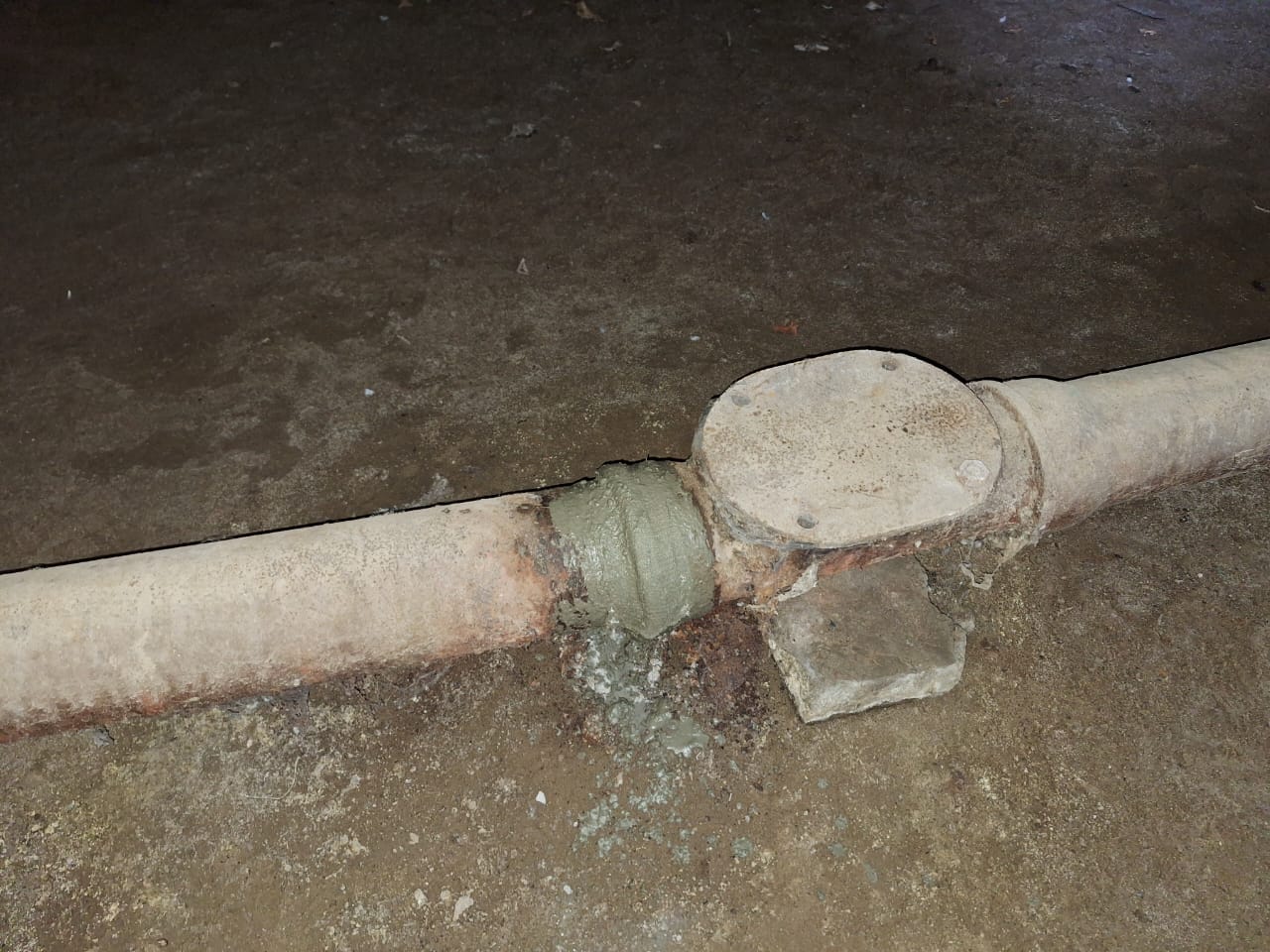 Текущий ремонтСварочные работы по ремонту чердачной двери по Московскому пр. д.68
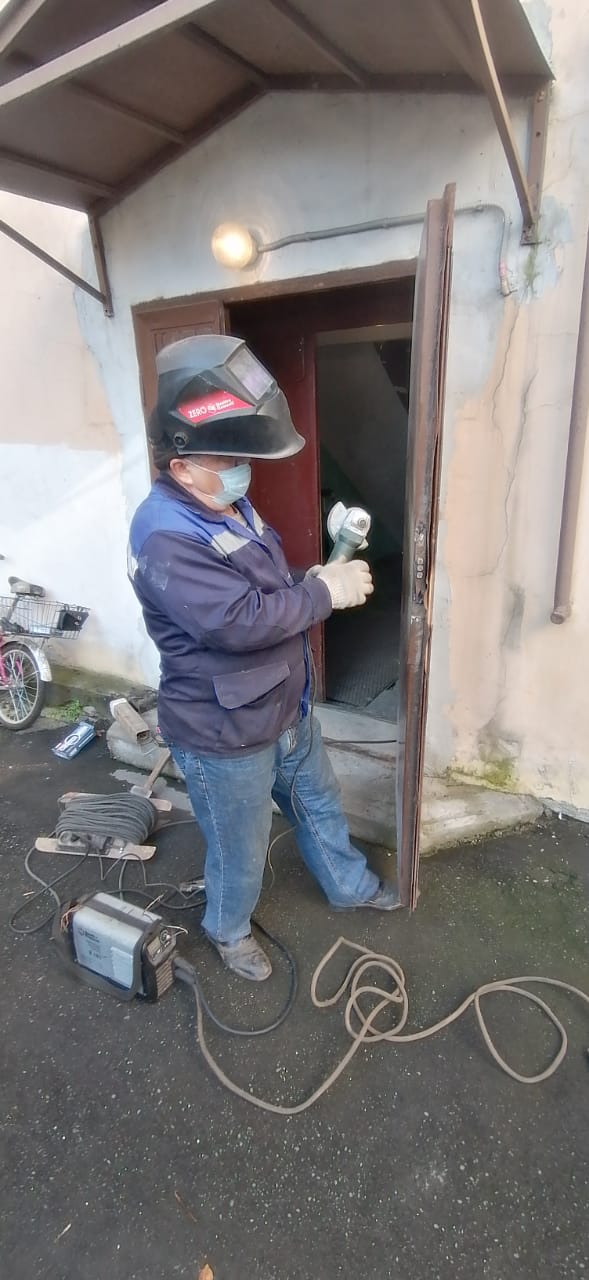 Текущий ремонтЗамена стояка ЦО по Витебскому пр. д. 63
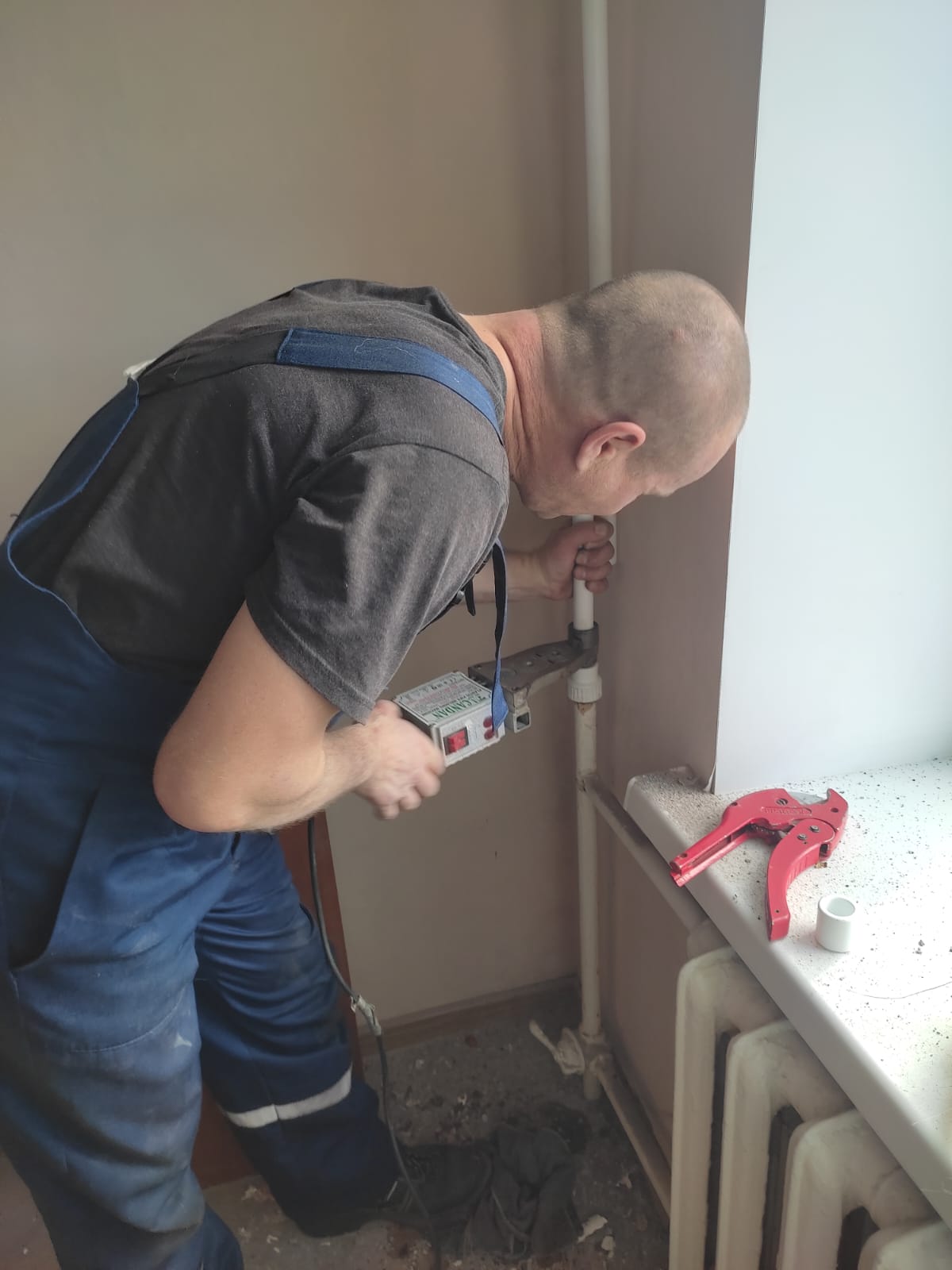 Текущий ремонтЗамена сгона к радиатору в парадной №4 по пр. Ю.Гагарина д.20, к.3
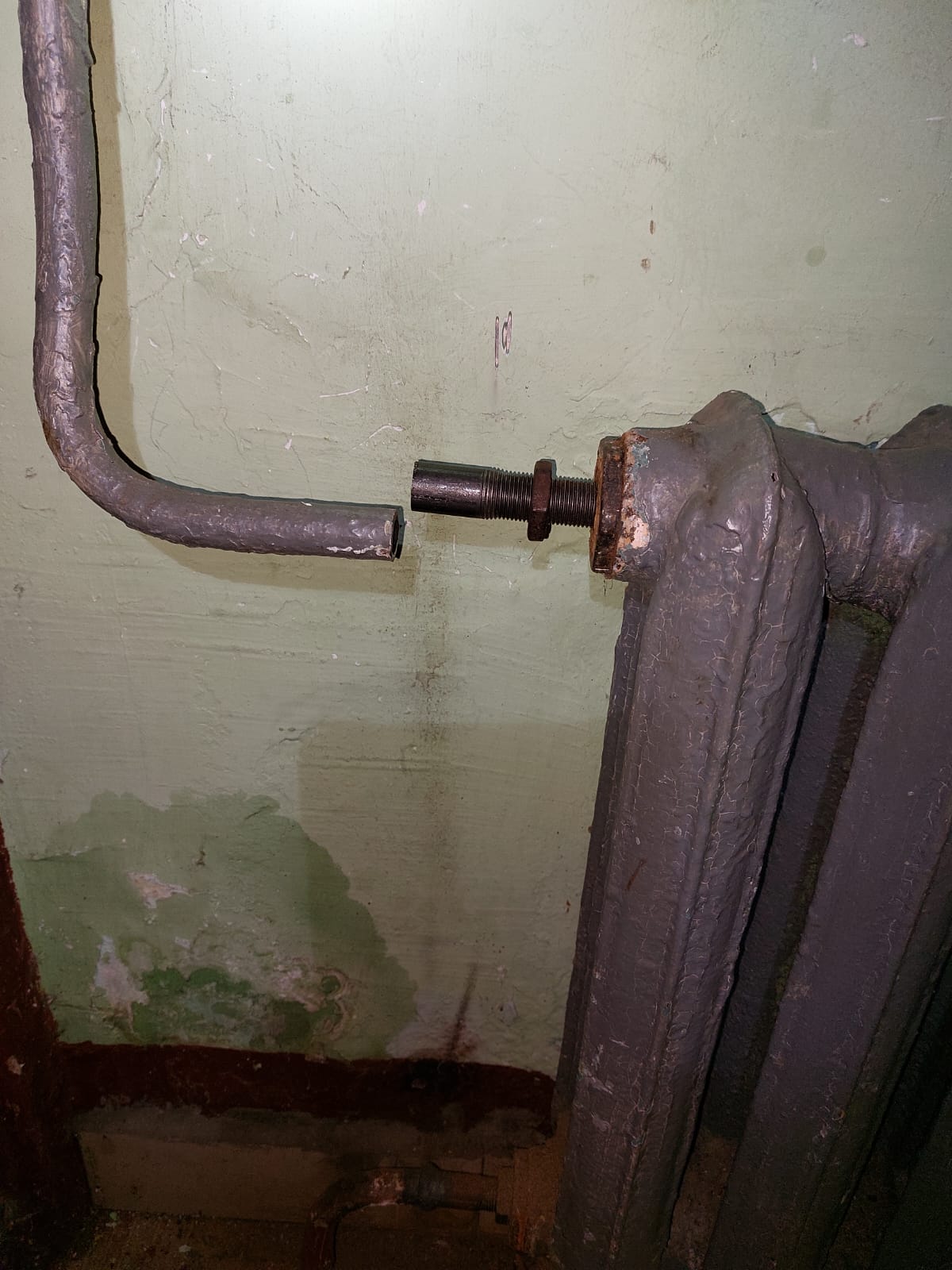 Текущий ремонтРемонт крыльца у парадной №6 по Московскому пр. д. 220
Текущий ремонтРемонт водосточных труб ул.Типанова д.7
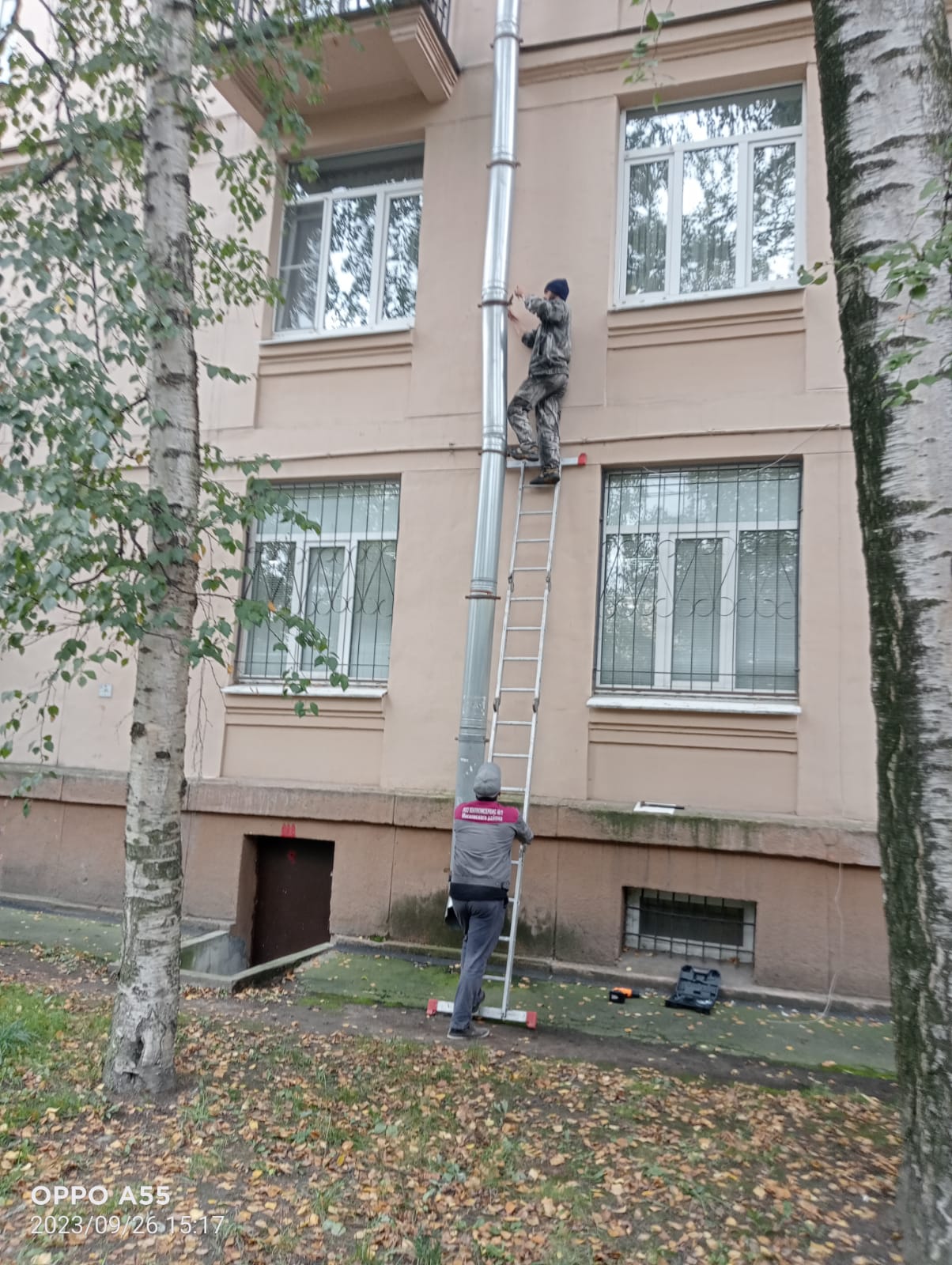 Текущий ремонтРемонт кровли по Московскому пр. д. 208
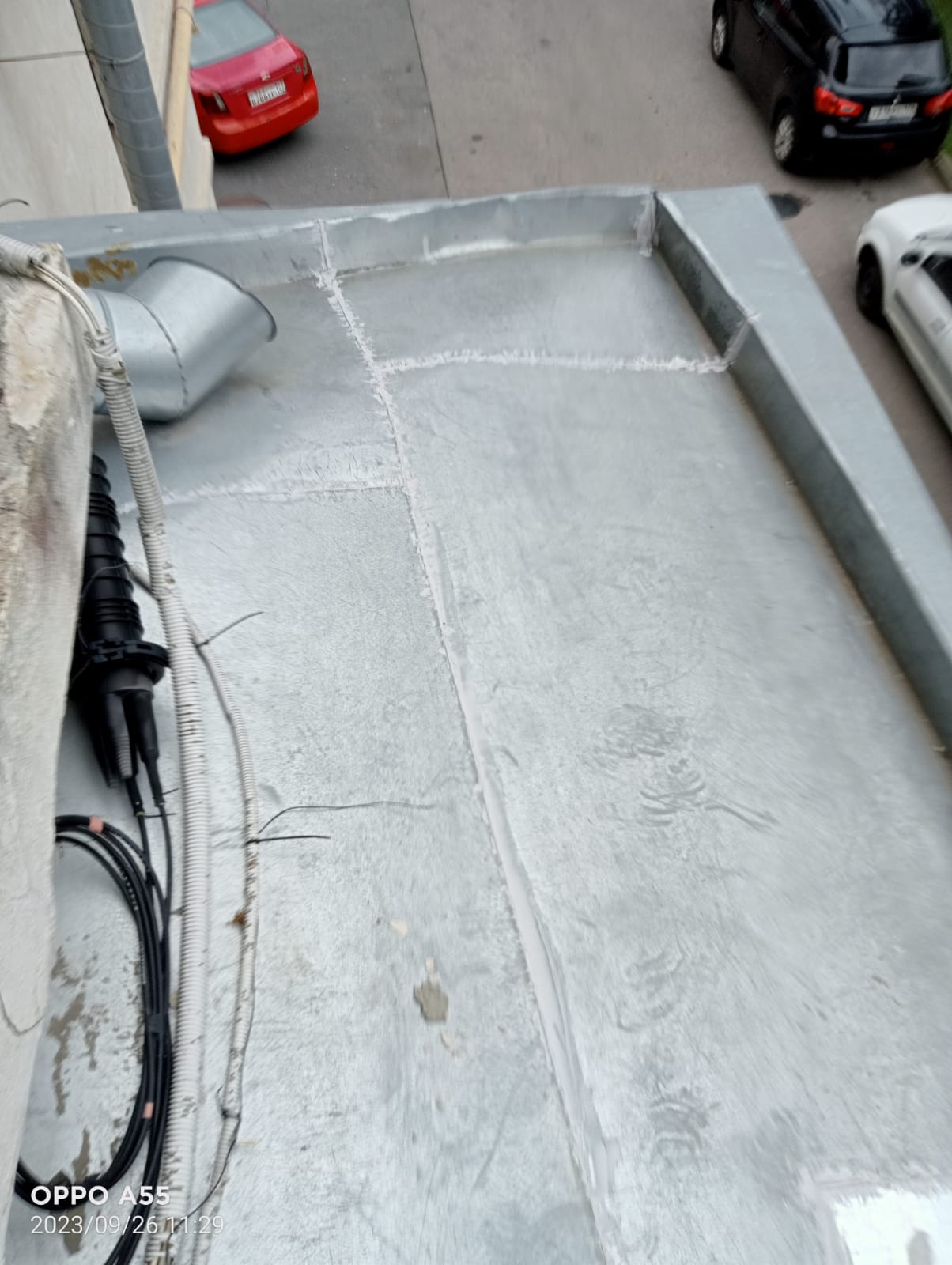 Текущий ремонтРемонт кровли по ул. Заозерная, д. 4
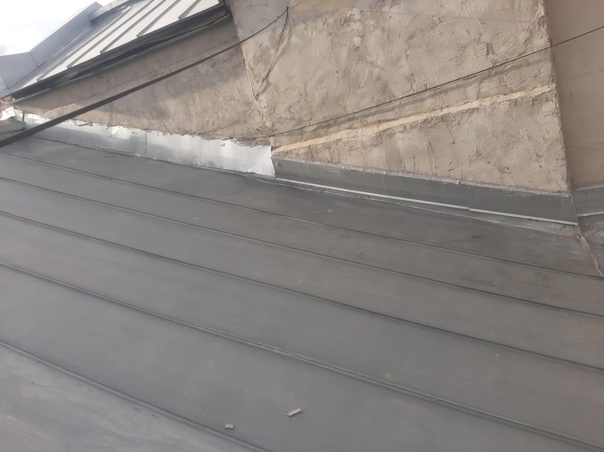 Текущий ремонтУстройство цементной стяжки на балконе по ул.Ленсовета д.40
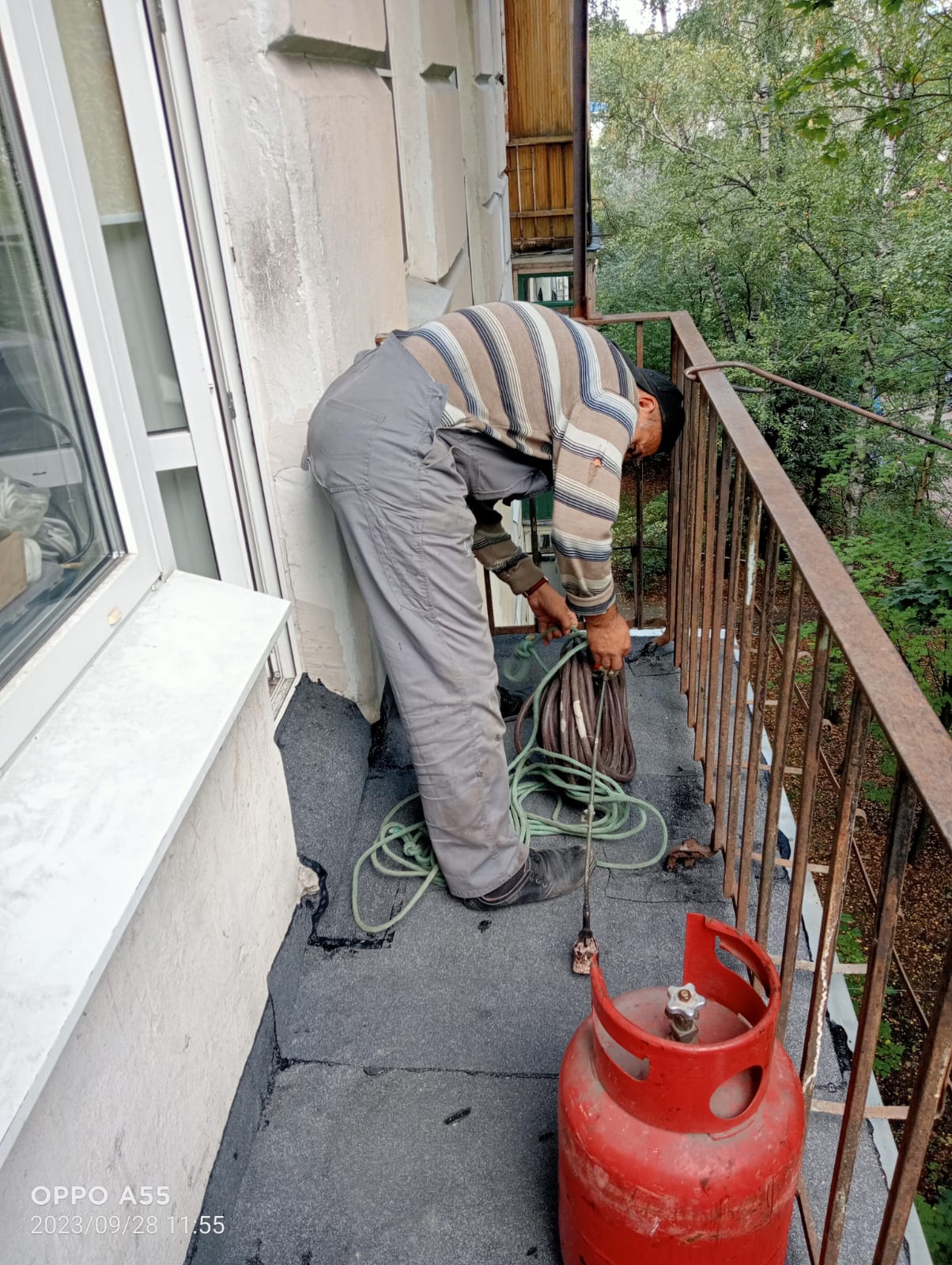 Текущий ремонтПрочистка дренажа в подвале по ул. Орджоникидзе д.3
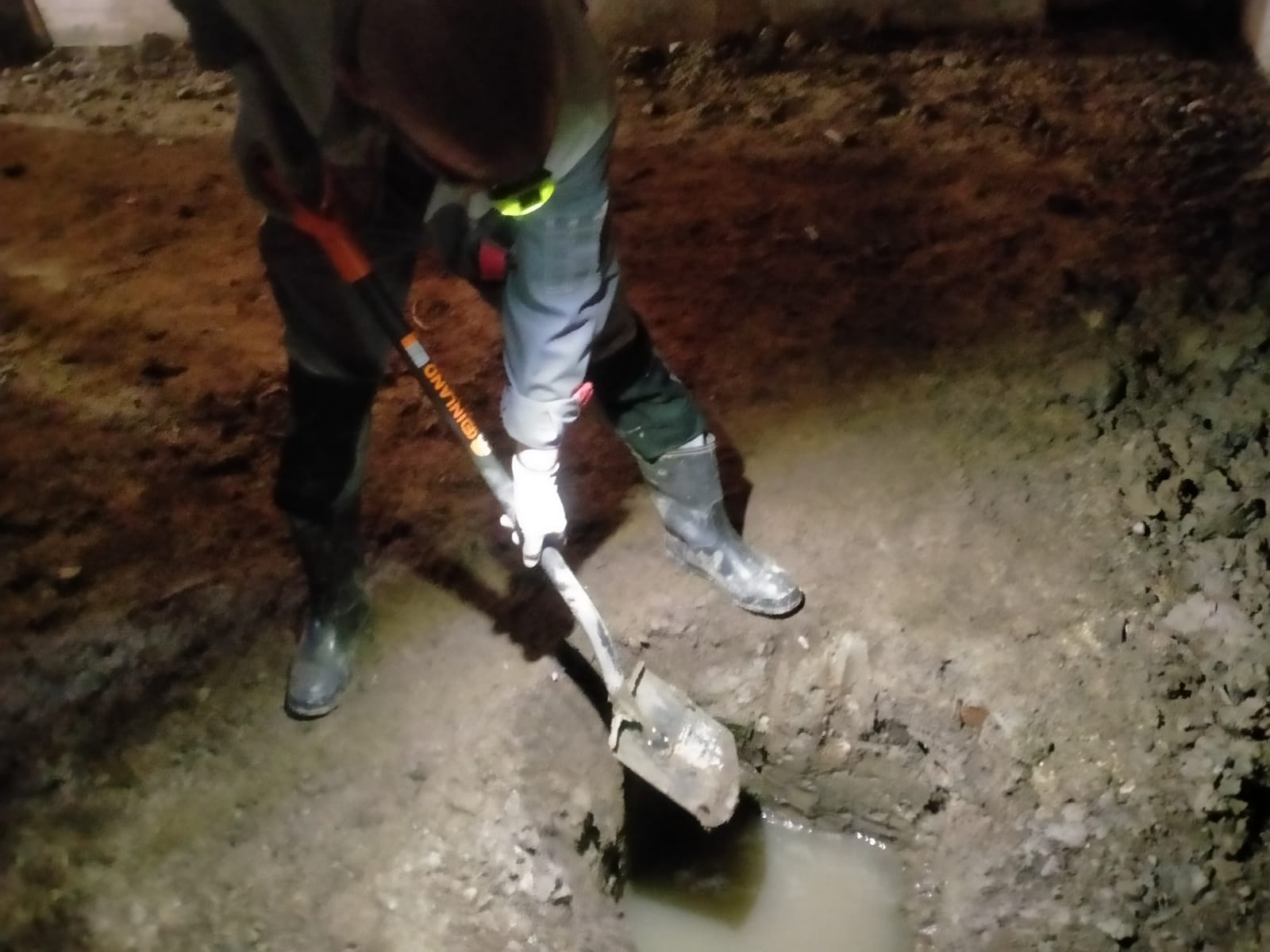 Текущий ремонтЗамена стояка ЦО в подвале по пр. Ю. Гагарина д.26, к.8
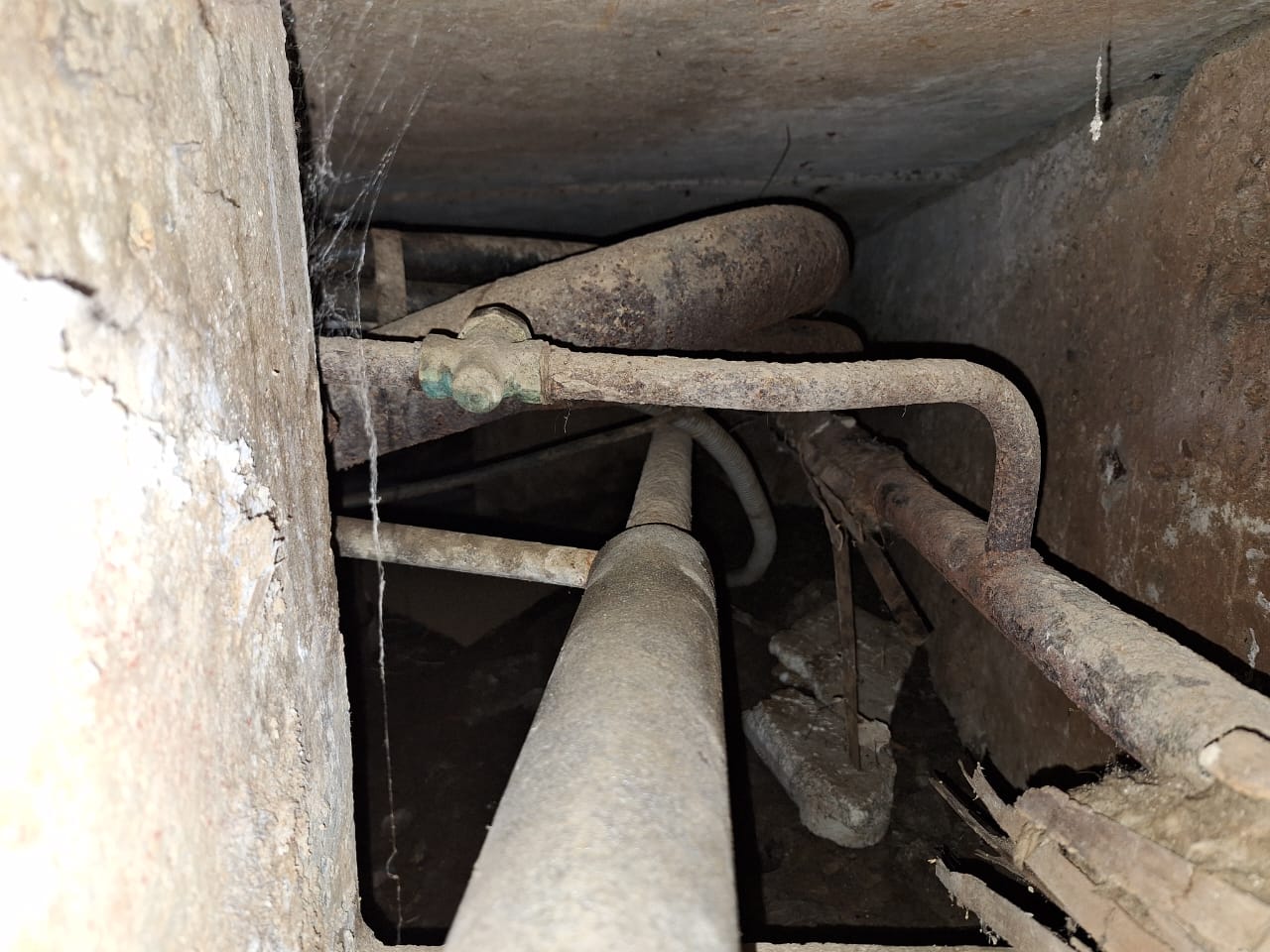 Содержание общего имуществаВлажная уборка парадных
Содержание общего имуществаВлажная уборка парадных
Содержание общего имуществаВлажная уборка парадных
Содержание общего имуществаВлажная уборка парадных
Содержание общего имуществаВлажная уборка парадных
Содержание общего имуществаВлажная уборка парадных
Содержание общего имуществаВлажная уборка парадных
Уборка придомовой территории
Уборка придомовой территории
Уборка придомовой территории
Уборка придомовой территории
Уборка придомовой территории
Уборка придомовой территории
Покос травы